WARM-UP A: 1-23/B: 1-24
Get a textbook from the bookcase
Read pages 10-15
Then describe each of Utah’s 3 land regions. (2 sentences for each region)

You Have 12 Minutes… Work Hard!
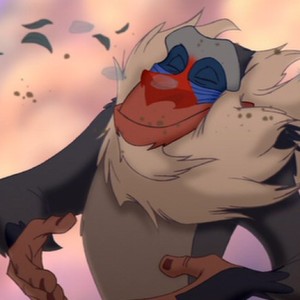 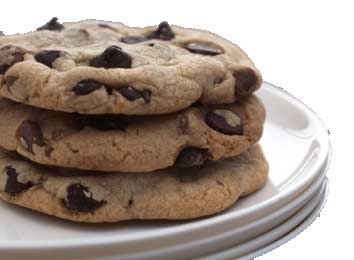 UTAH HISTORY
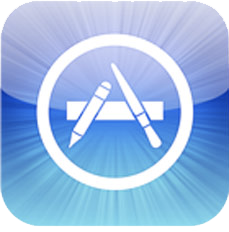 Unit 1-Becoming a Utah Historian
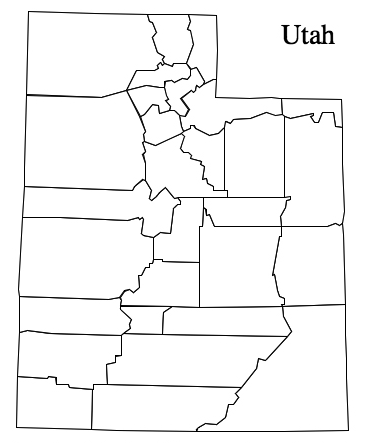 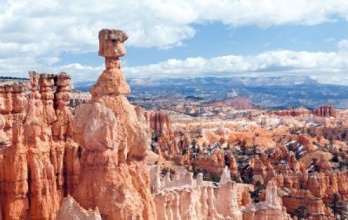 By the end of today I can say…
I can read and understand how to use a variety of maps. (physical maps, political maps, road maps, thematic maps)

I can identify the three clues to understanding a map.

I can label Utah’s 29 counties on a map
Three essential clues to understand a map.
Compass




Key




Scale
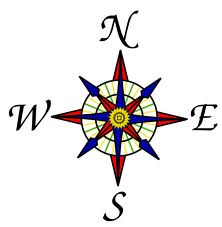 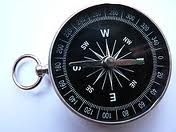 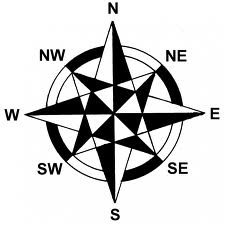 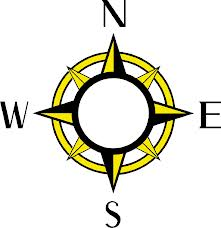 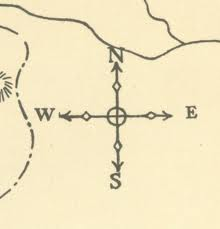 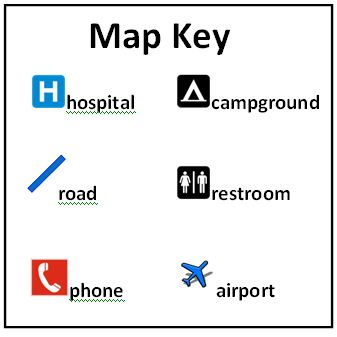 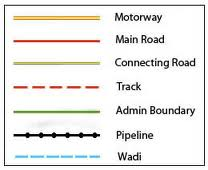 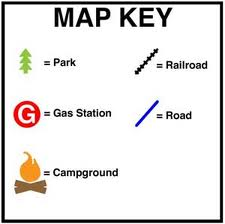 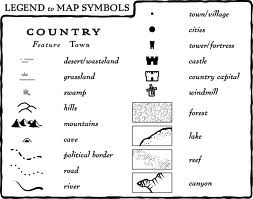 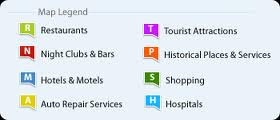 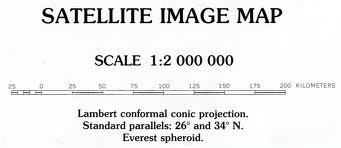 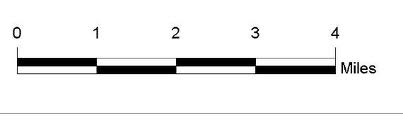 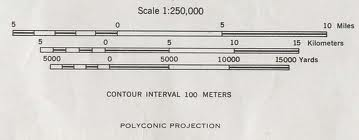 4 kinds of Maps
Political
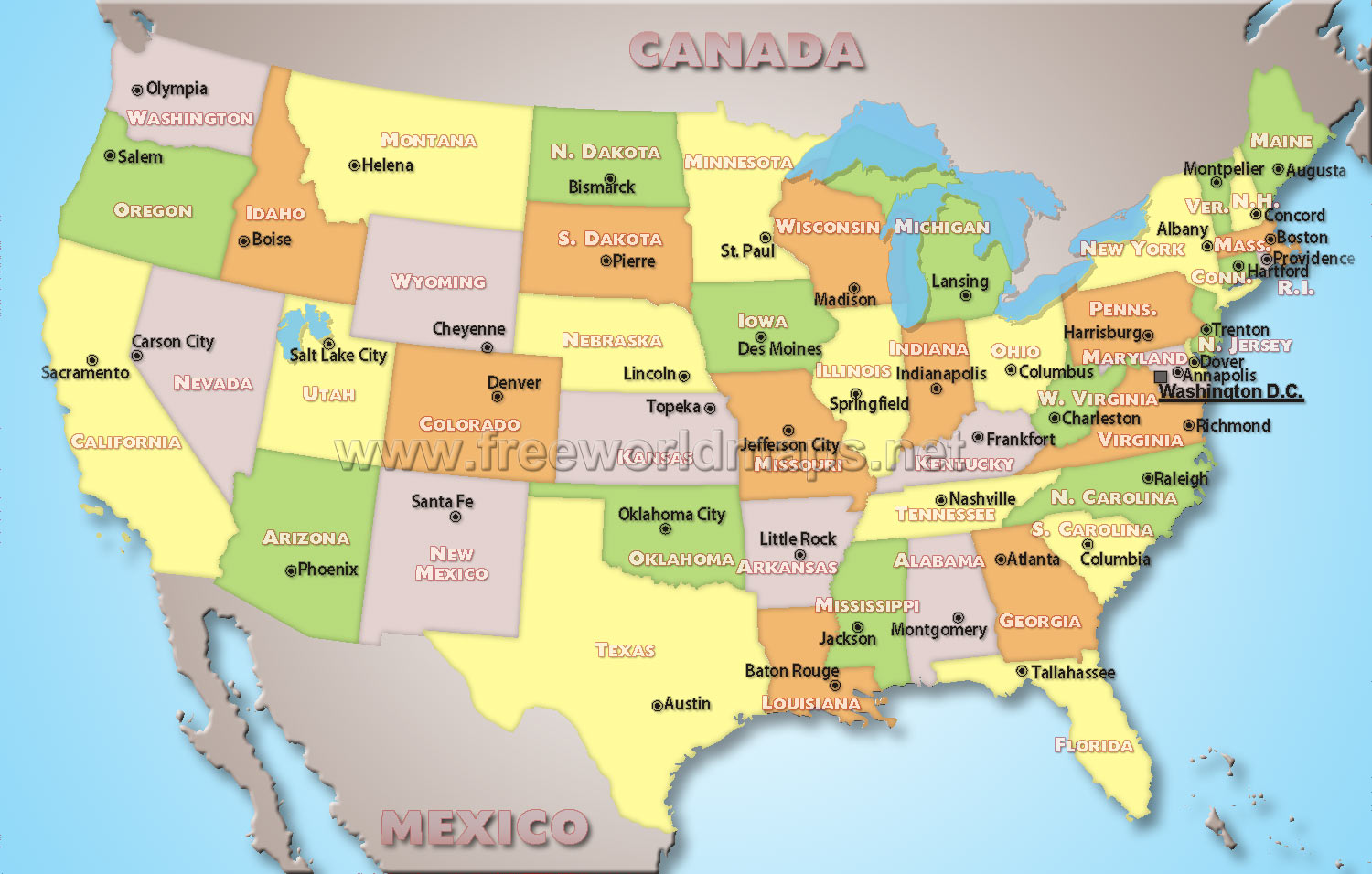 Physical
Theme
Road
Review
What is the purpose of a political map?
What is the purpose of a physical map?
What is the purpose of a theme map?
What is the purpose of a road map?
What are the three essential clues to understanding a map and what is the purpose of each?
Can you find the US on the following map? What color is it?
29-6-5-4-3-2-1
What it means

How to remember

Break it down
29 – Counties in Utah
Follow the instructions on the top of the page with the Counties of Utah Map
6 – States Surrounding Utah
Idaho
Wyoming
Colorado
New Mexico
Arizona
Nevada

Label each on the map provided in your Unit 1 Packet and color each with a different color.
5 – Utah’s National Parks
Zion
Bryce Canyon
Capitol Reef
Canyon Lands
Arches

Label Each in your Unit 1 Map Packet
4 – Physical Features of Utah
Turn to Page 25 in the textbook

Find 4 Physical Features (mountains, etc.) in Utah and label them in their correct location on the map provided in your Unit 1 Packet.
Utah’s 3 Land Regions
1. Rocky Mountain

2. Great Basin 

3. Colorado Plateau
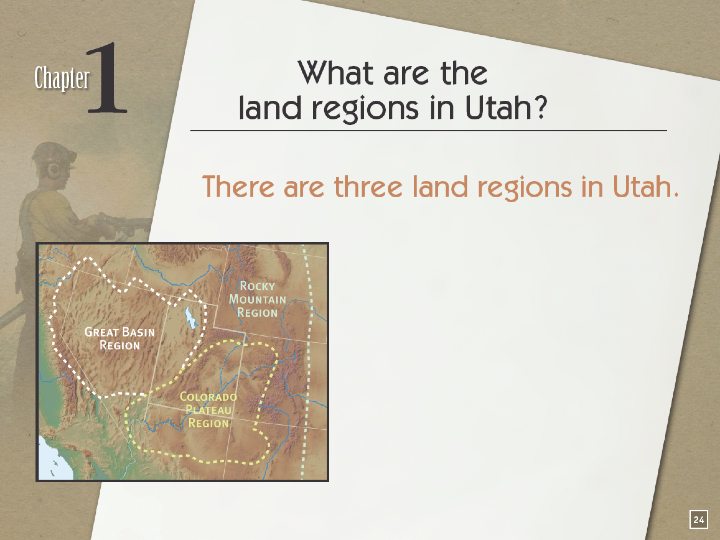 The Rocky Mountain Region
Snow provides water

Recreation

Coal, Copper and other minerals
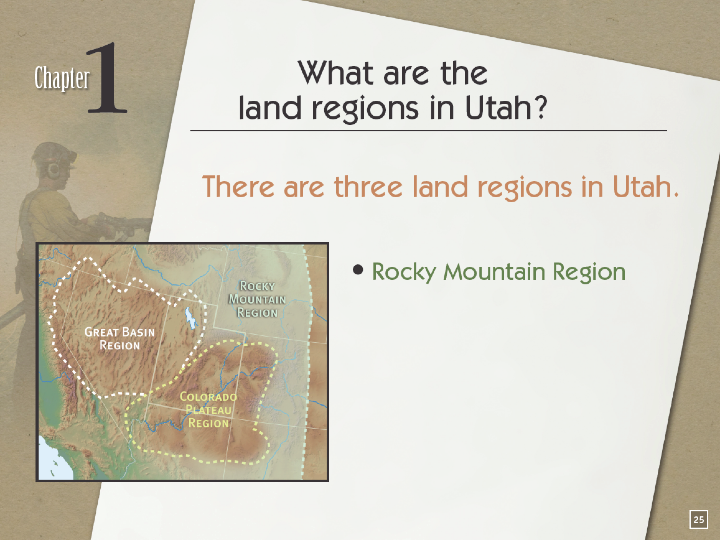 The Great Basin Region
Large, dry desert

Most cities on edge

Rivers form lakes.
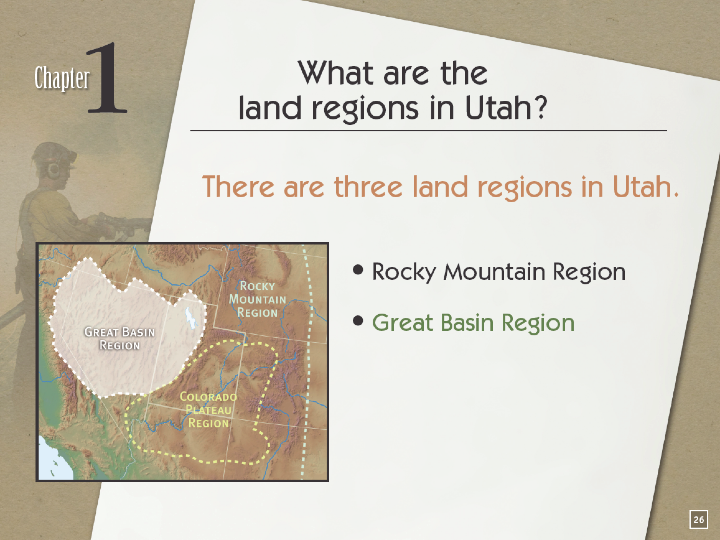 The Colorado Plateau Region
High and flat

Little Rain

Rivers

Colorful Rock

Mineral Resources
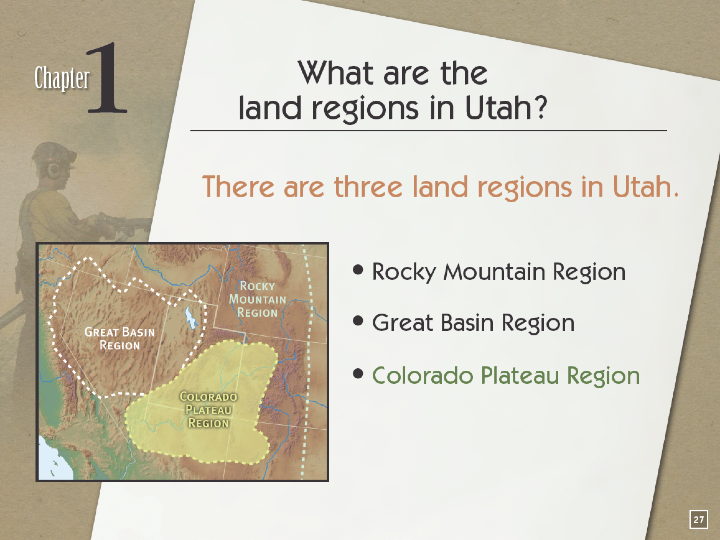 2 – Cities in Your County (Utah)
Saratoga Springs
Eagle Mountain
Cedar Fort
Lehi
American Fork
Pleasant Grove
Lindon
Orem
Provo
Alpine
Highland
Springville
Spanish Fork
Payson
1 – State Capitol
Salt Lake City
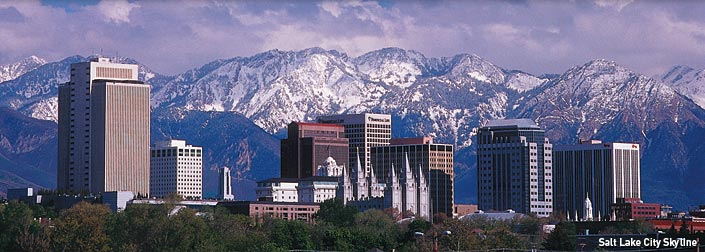